Радиационные эффекты альфа-радиоактивных изотопов
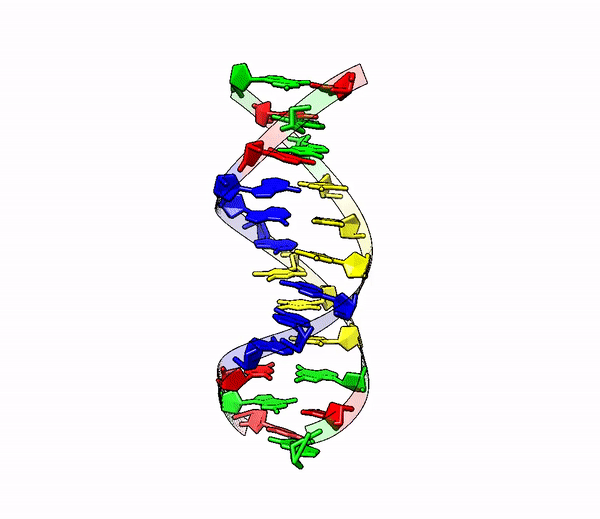 Матвей Вологжин
Студент 4-го курса ФФ ТГУ
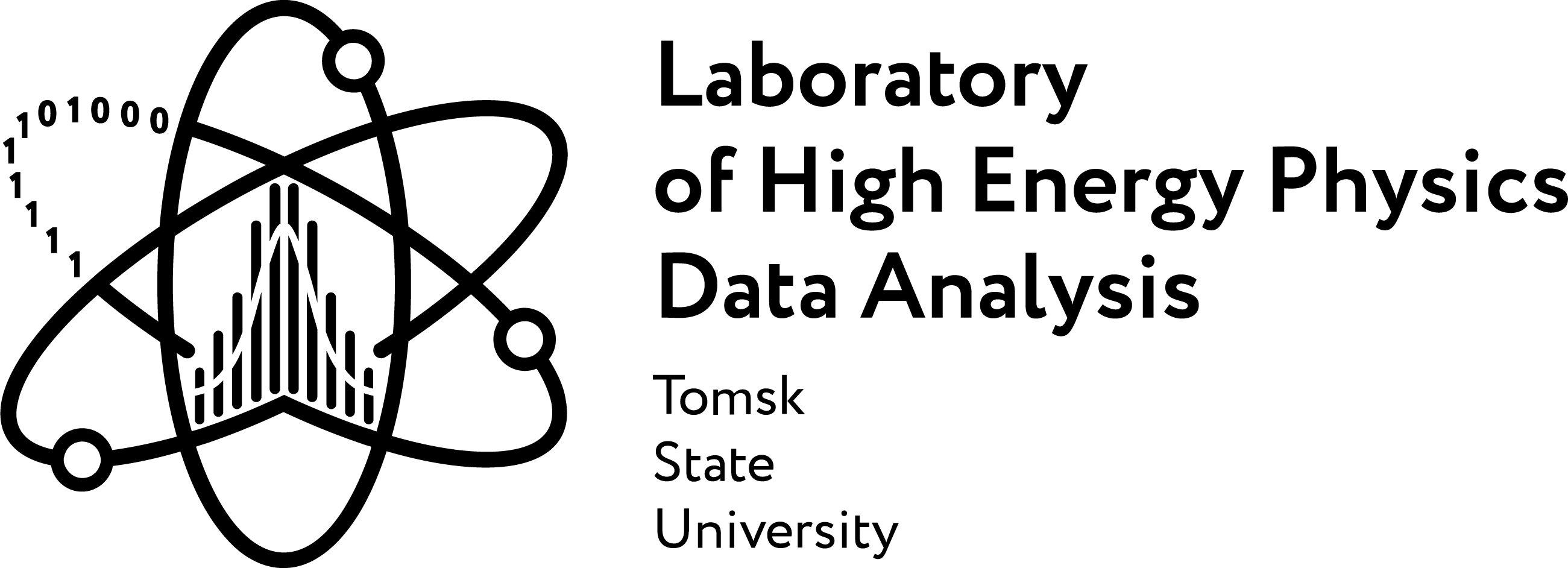 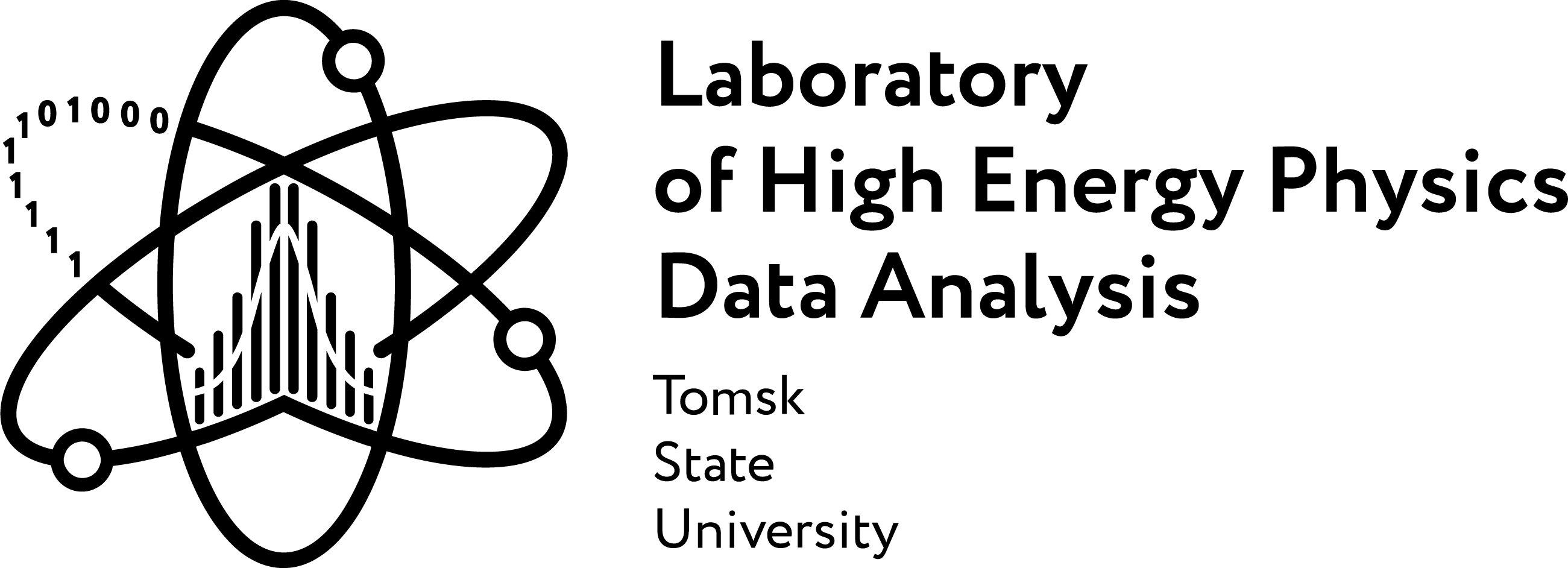 matvey.vologzhin@mail.ru
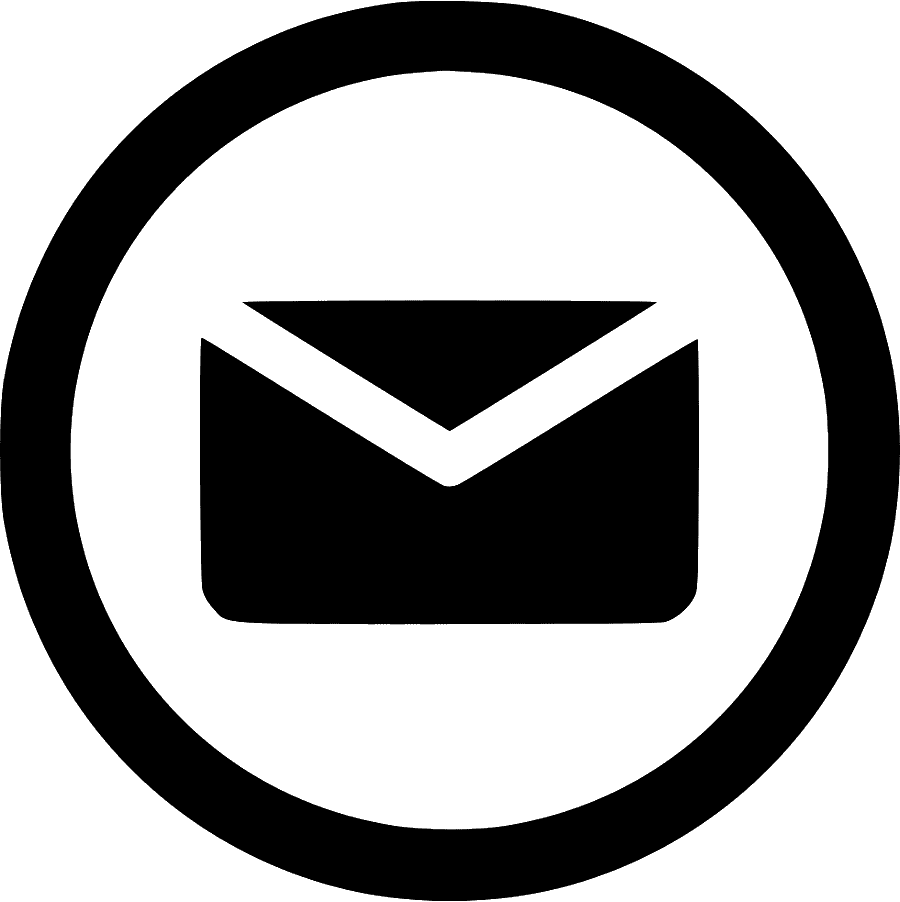 24/02/2025
Отчёт (17.02-24.02)
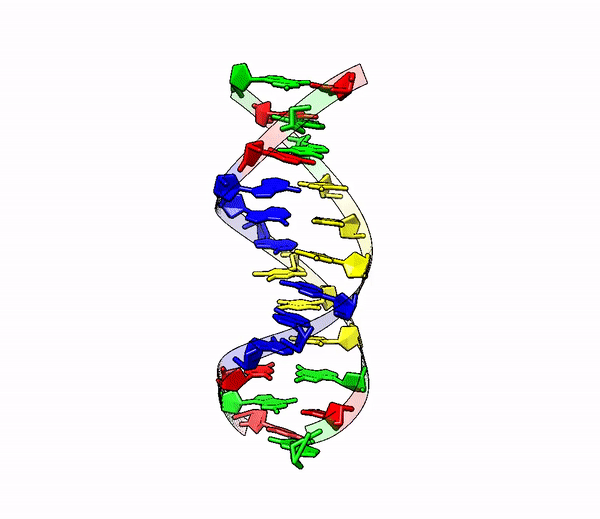 Полученные результаты
Лаборатория
Проверка новой версии модели RuddIonisationDynamicModel
Участие в международном ежегодном отчёте-планере по Geant4-DNA
Составление плана тем для курса школьников «Введение в физику элементарных частиц»
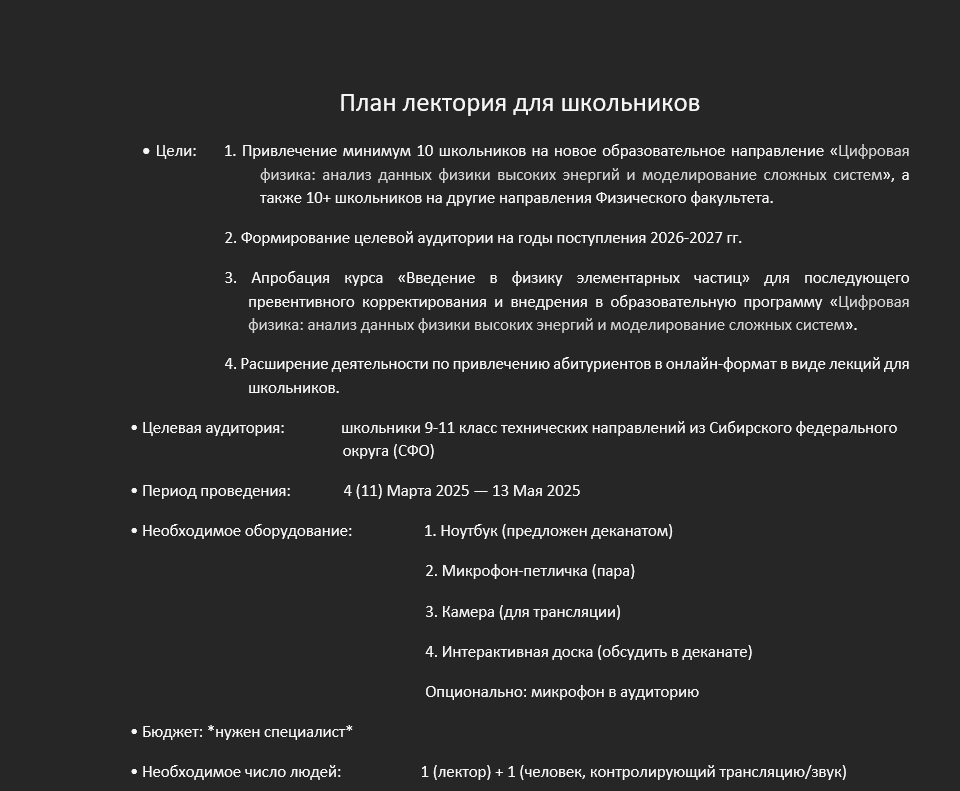 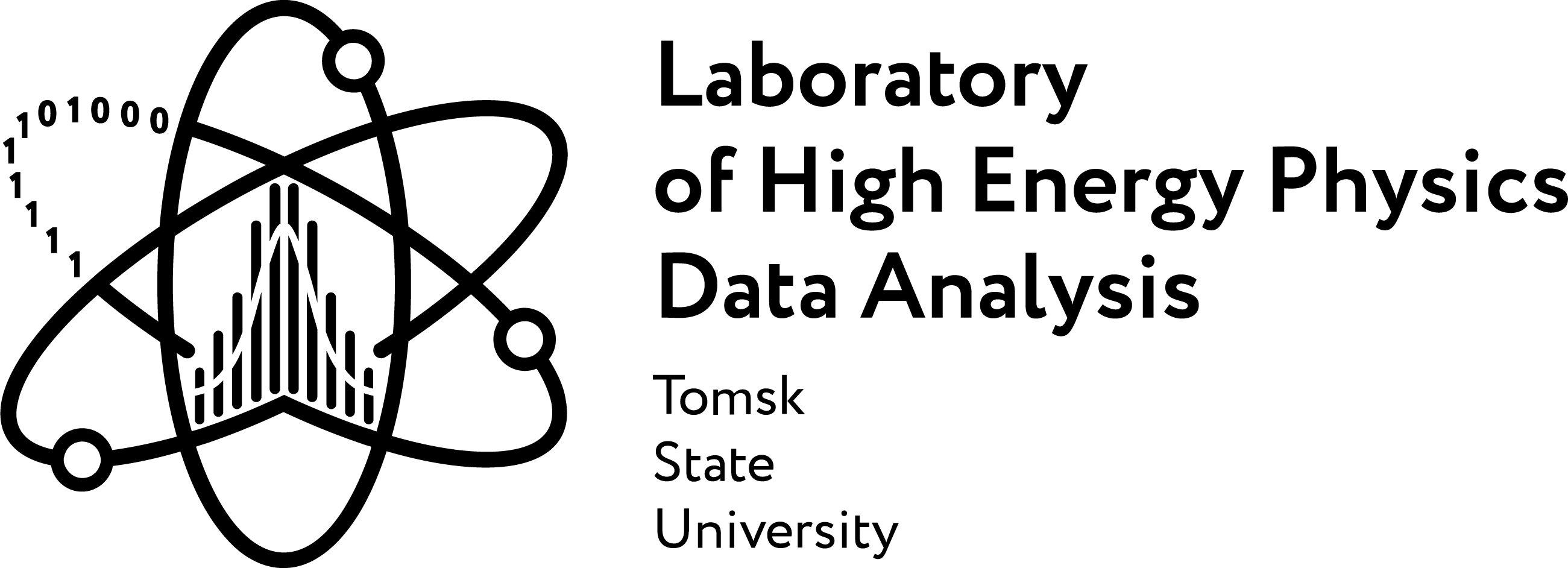 matvey.vologzhin@mail.ru
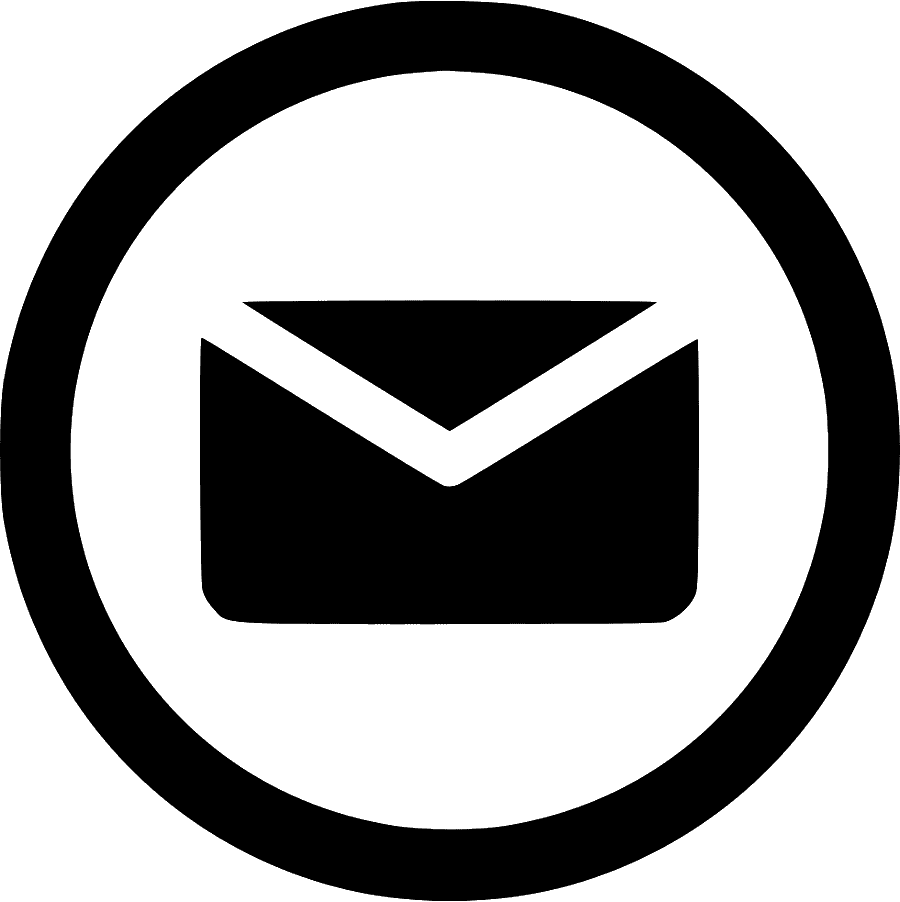 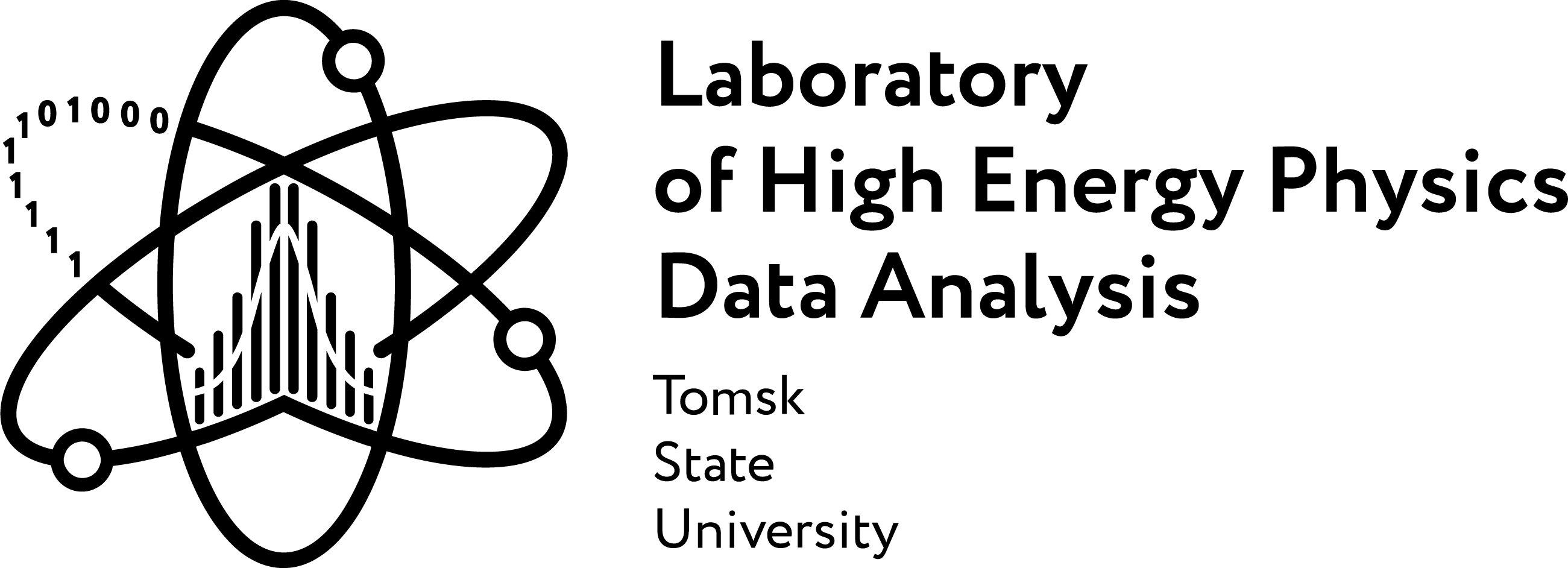 24/02/2025
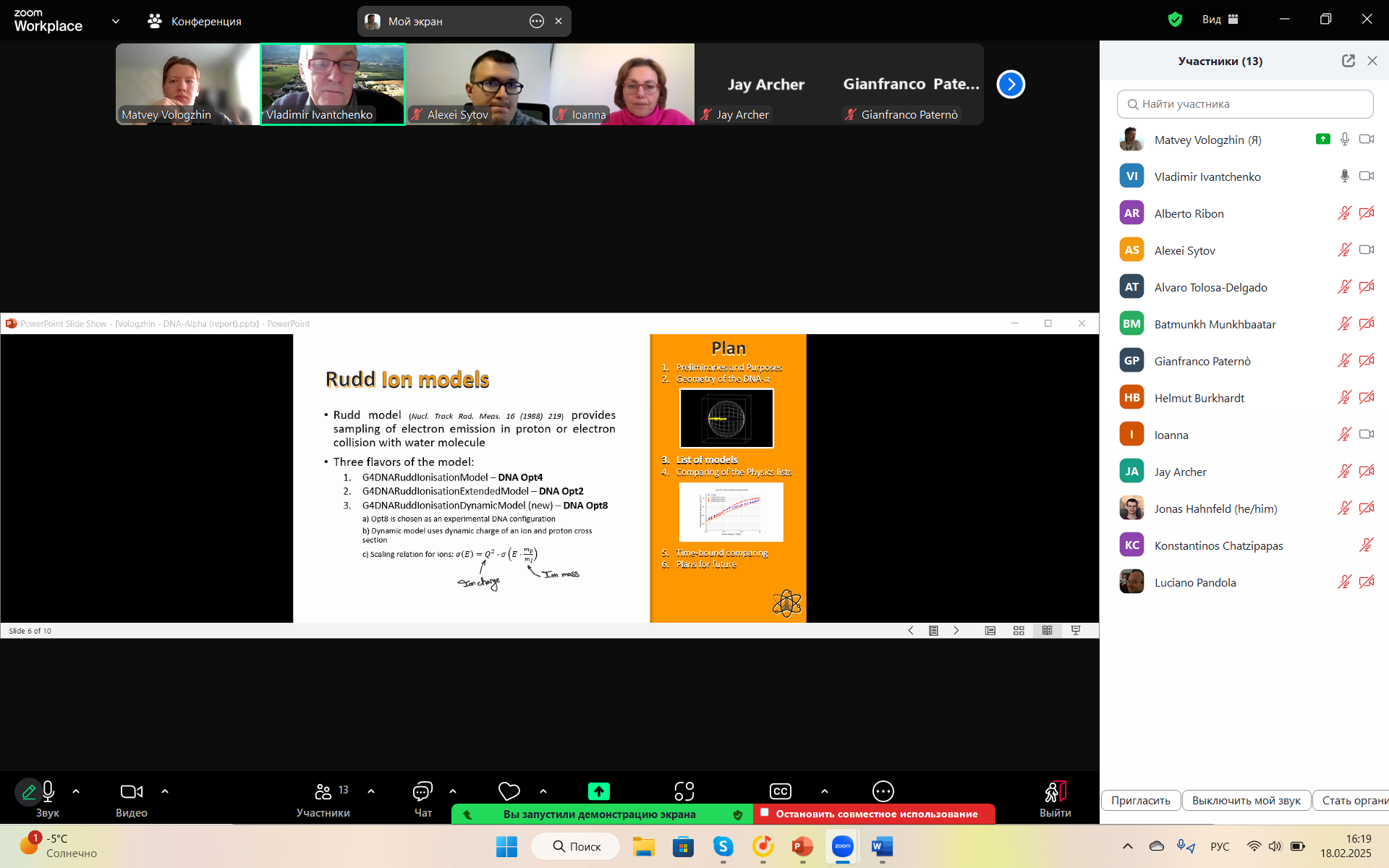 Отчёт (17.02-24.02)
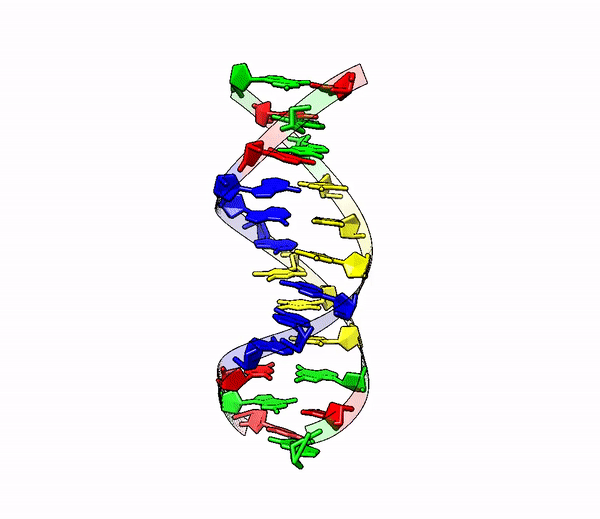 Полученные результаты
Лаборатория
Проверка новой версии модели RuddIonisationDynamicModel
Участие в международном ежегодном отчёте-планере по Geant4-DNA
Составление плана тем для курса школьников «Введение в физику элементарных частиц»
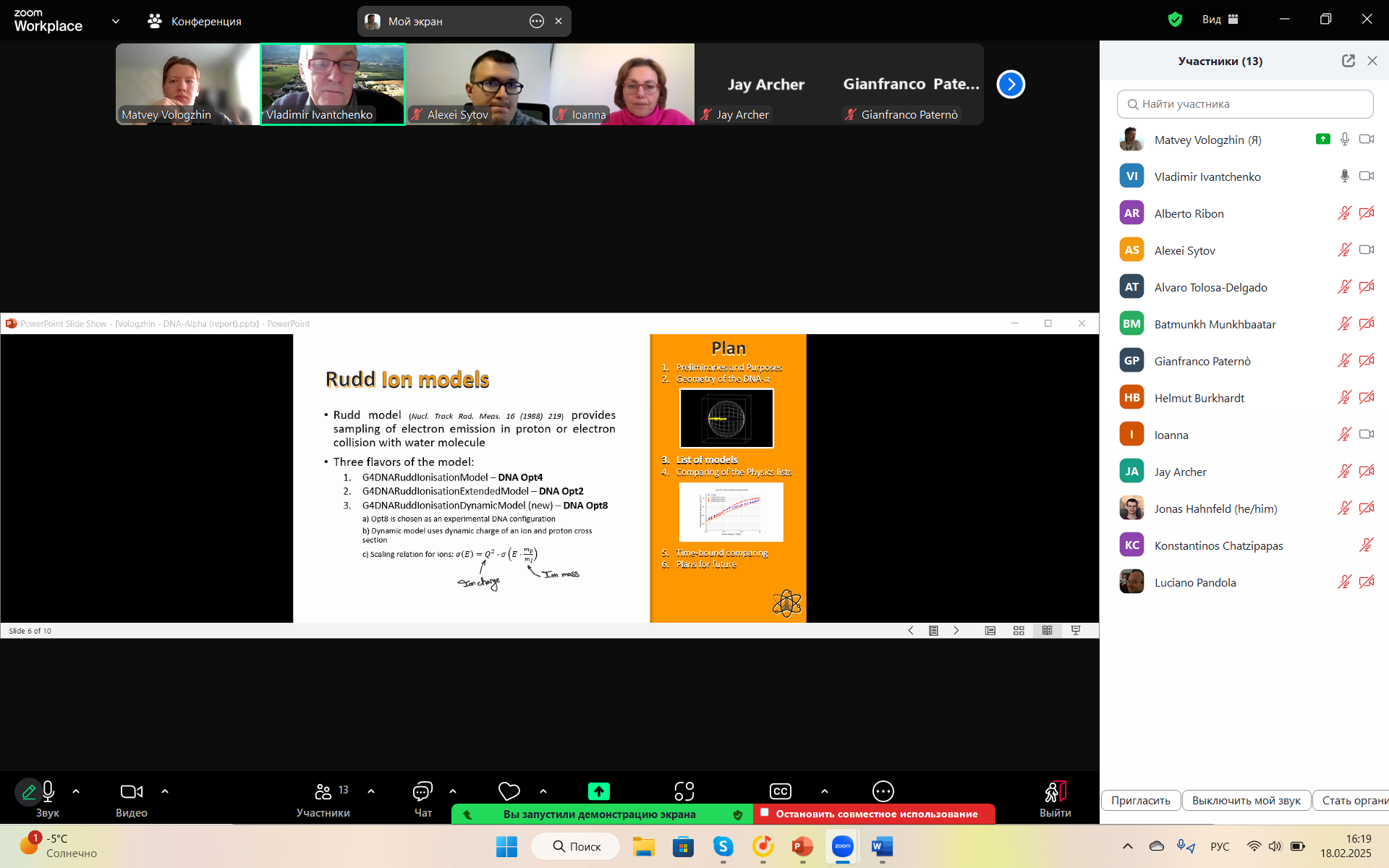 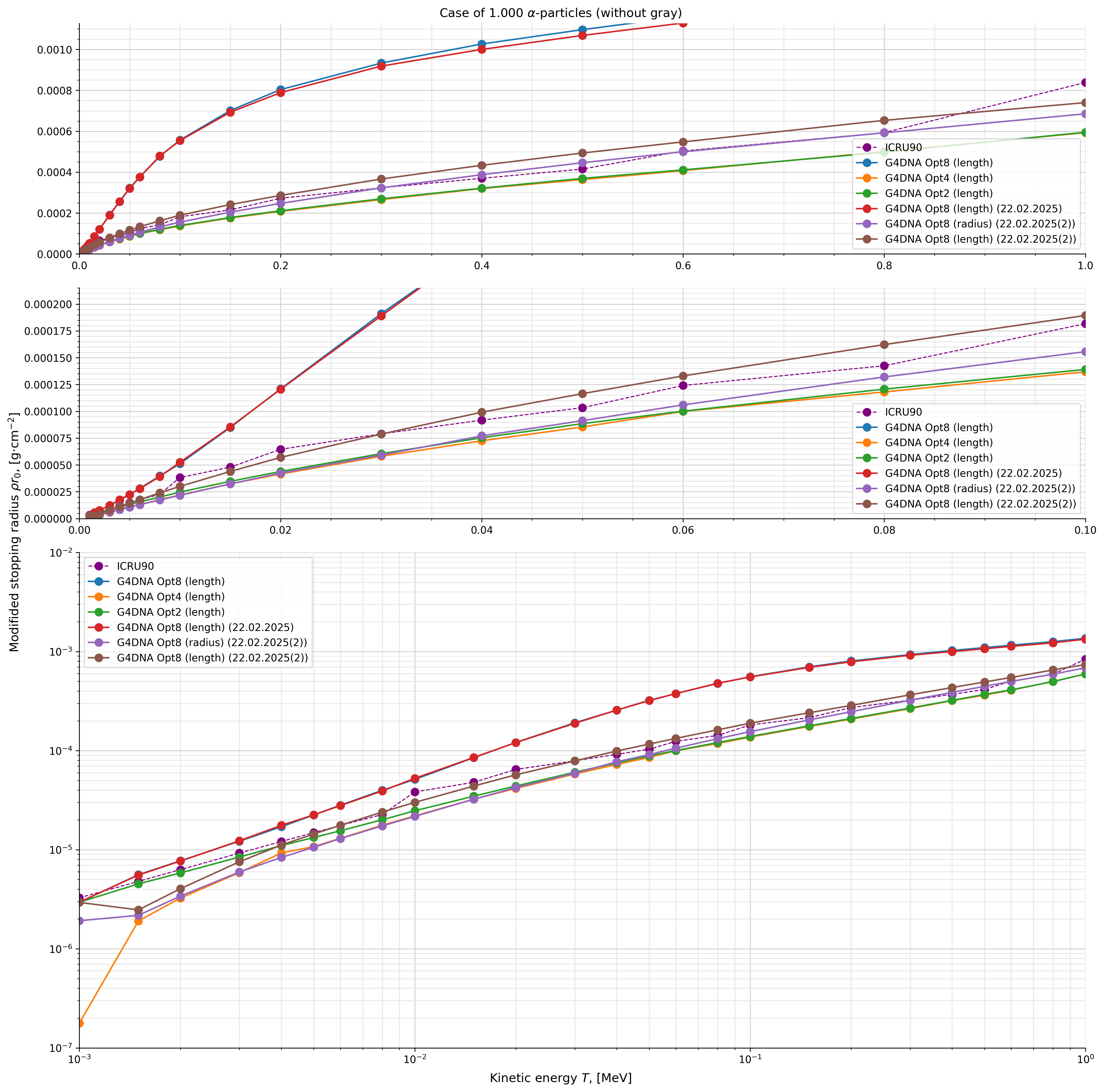 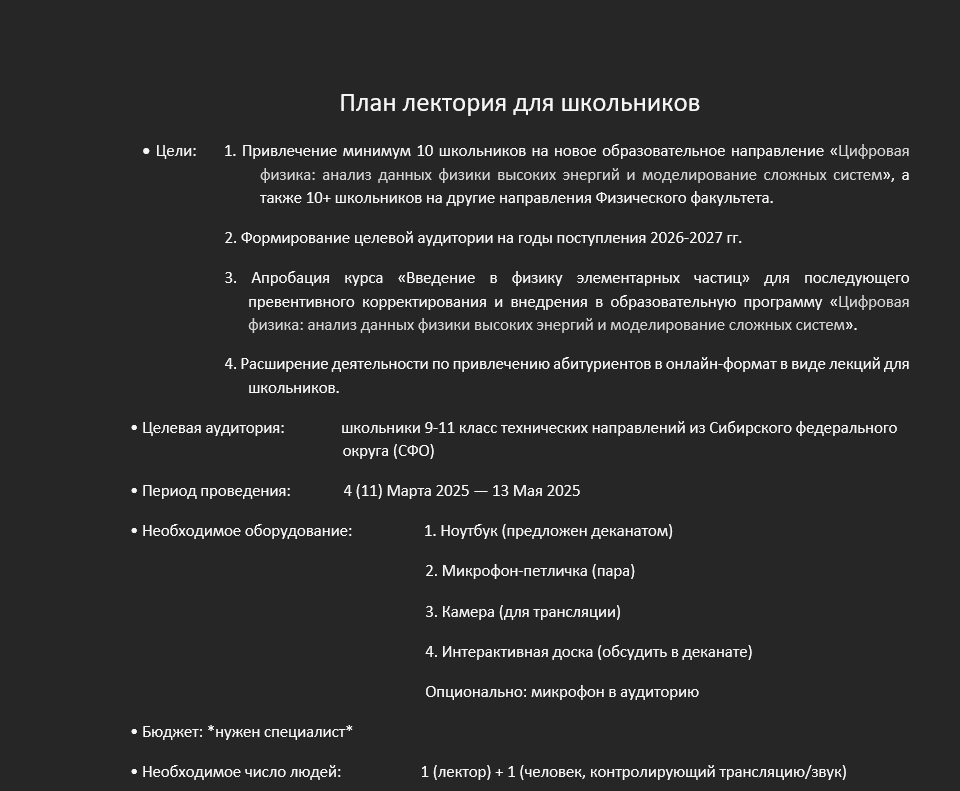 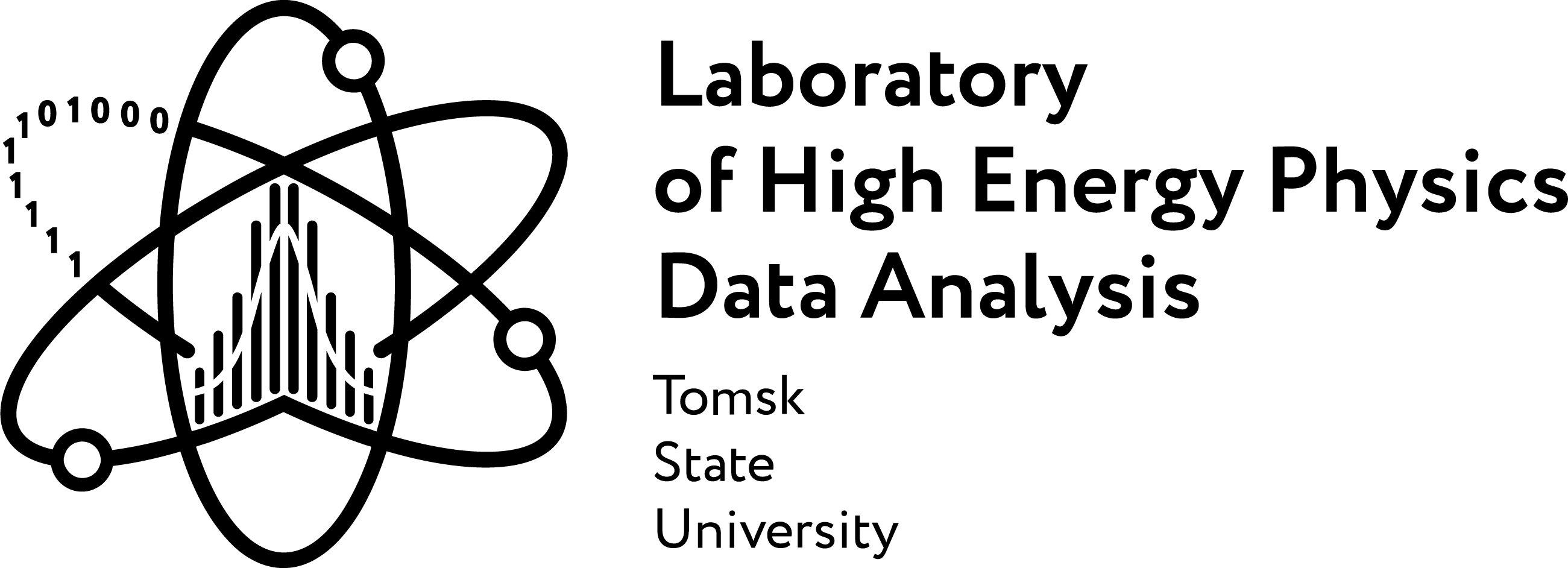 matvey.vologzhin@mail.ru
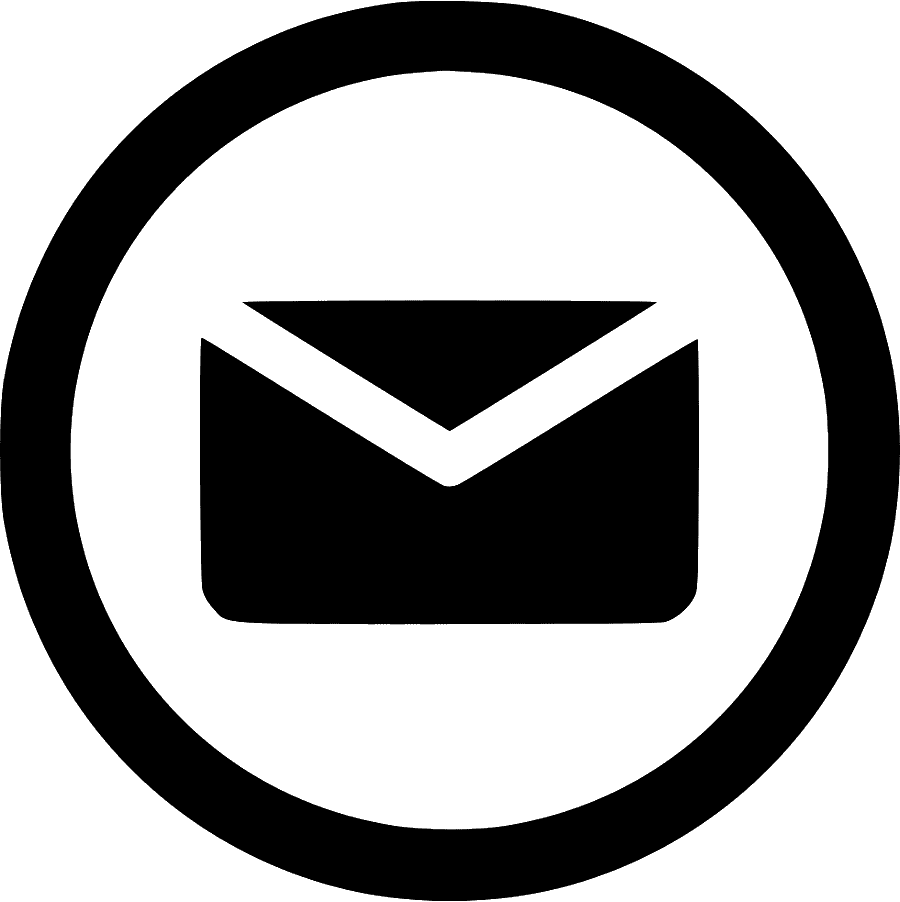 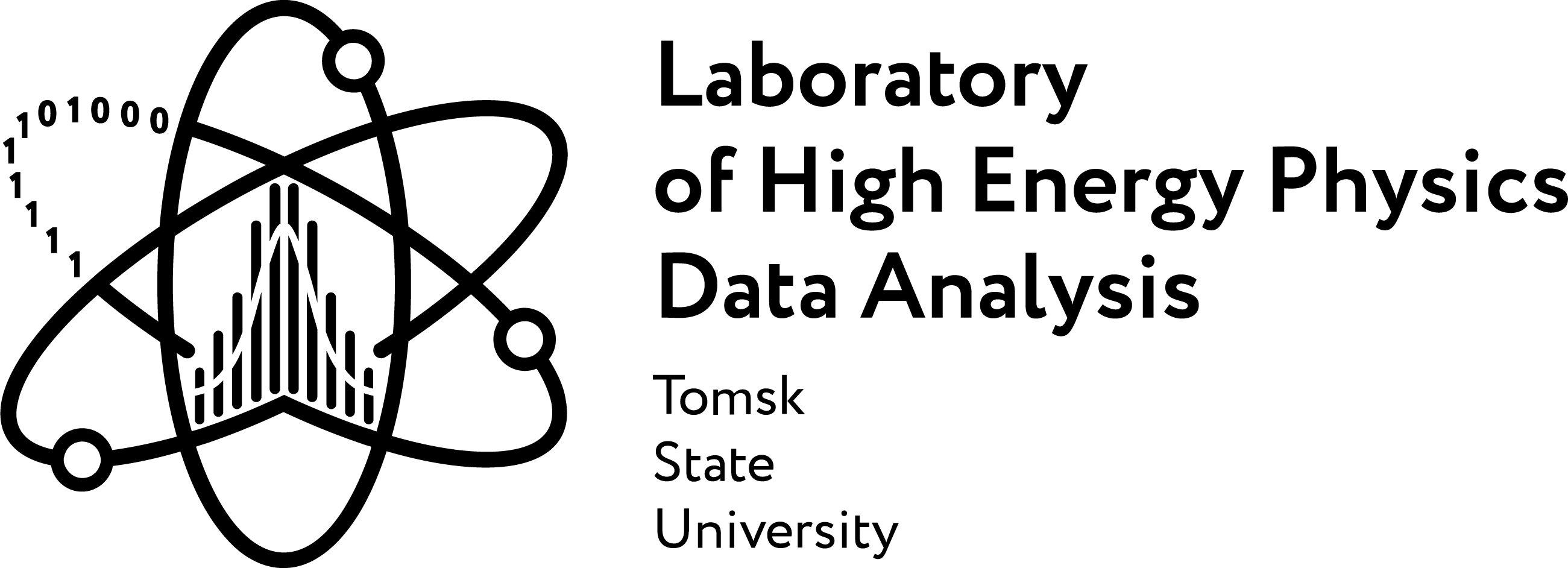 24/02/2025
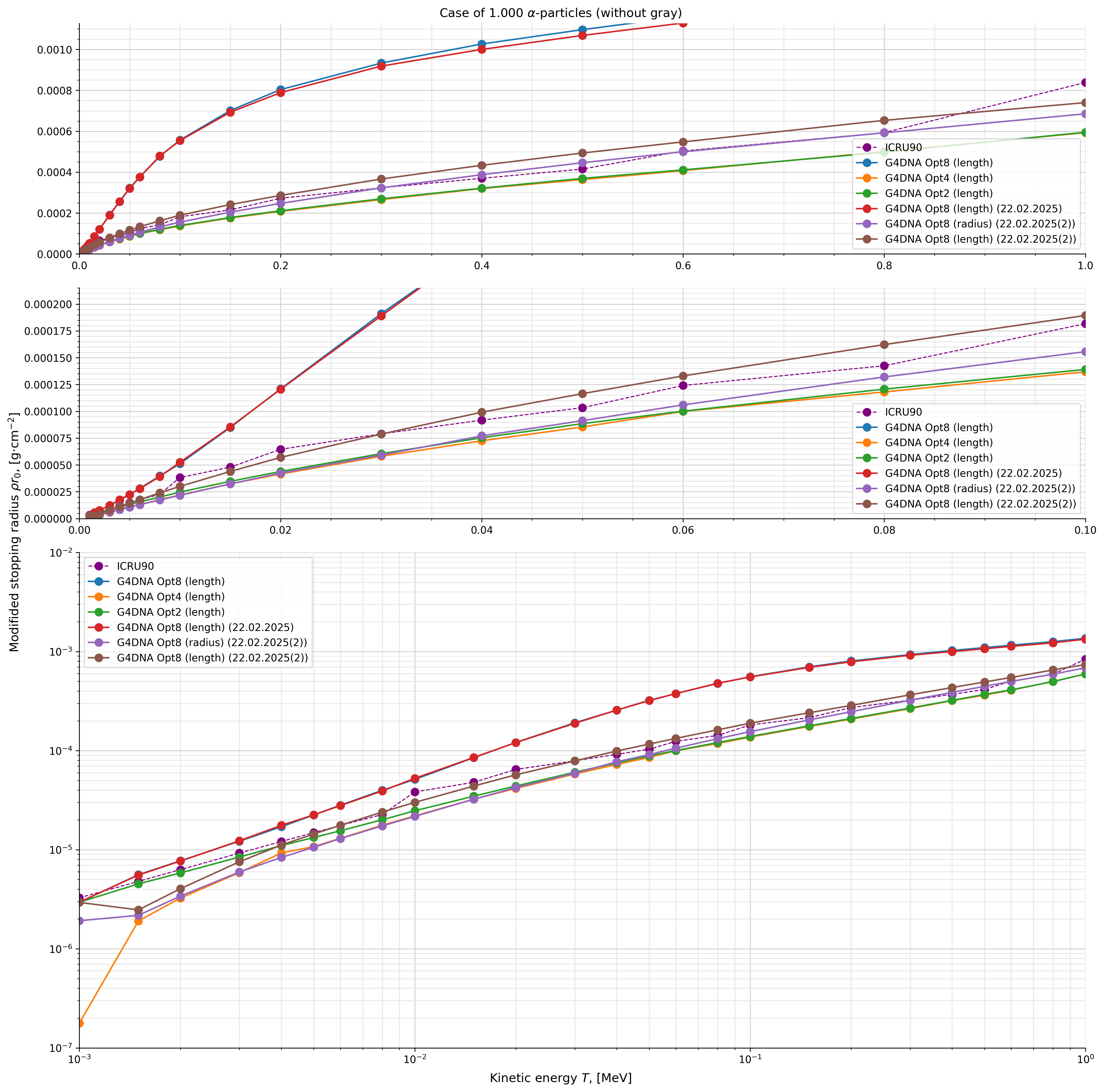 Отчёт (17.02-24.02)
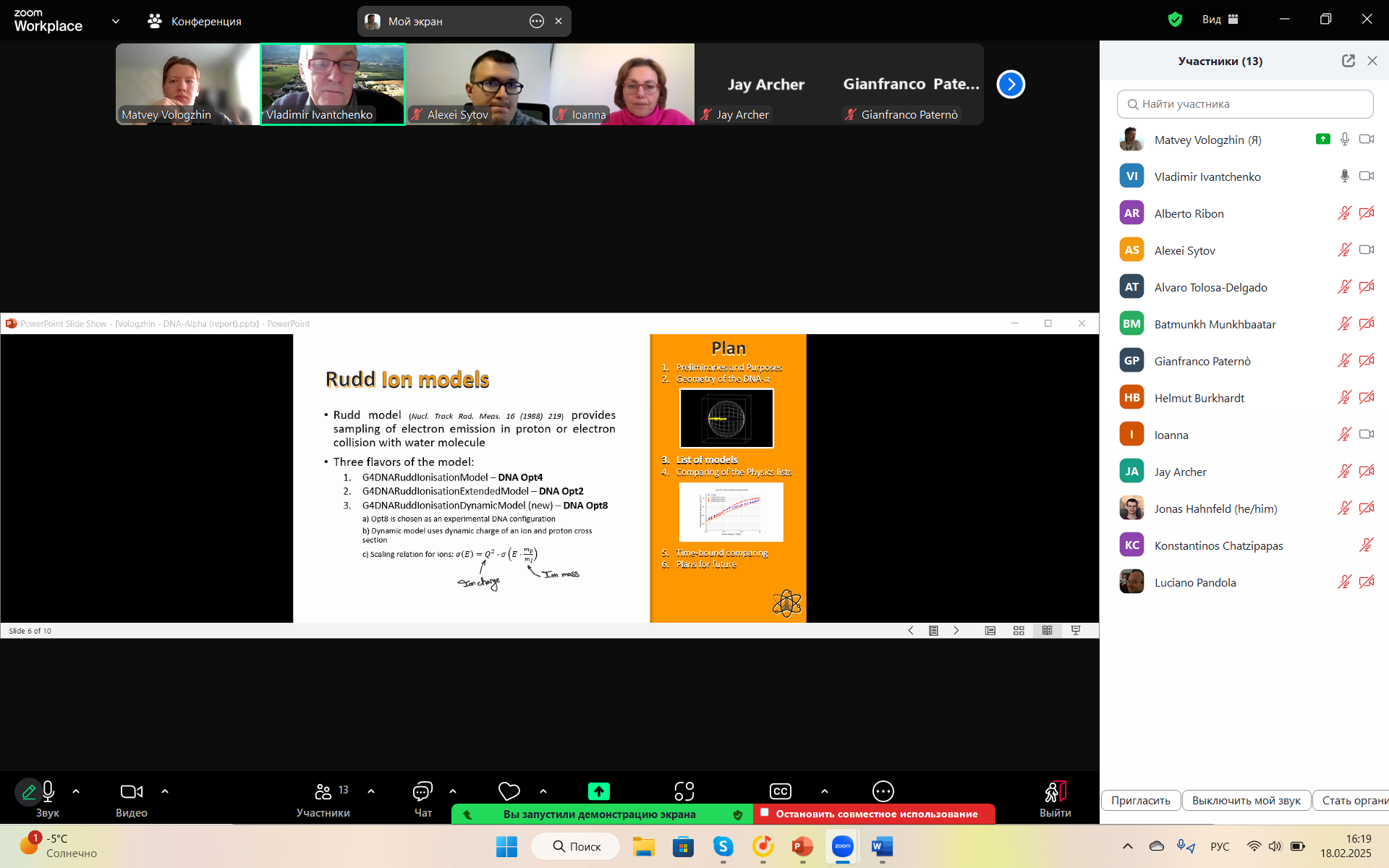 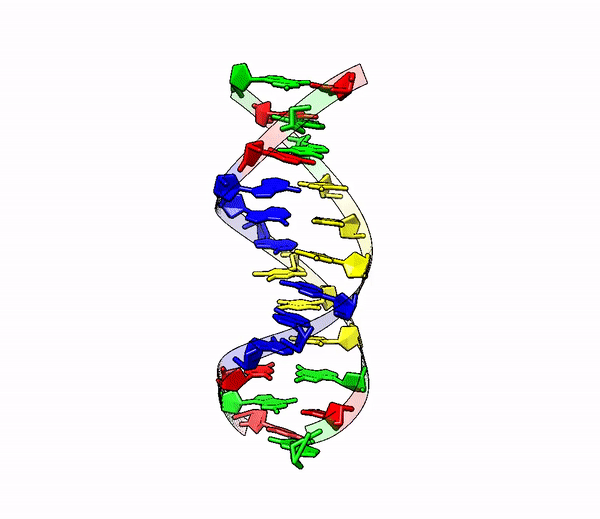 Полученные результаты
Лаборатория
Проверка новой версии модели RuddIonisationDynamicModel
Участие в международном ежегодном отчёте-планере по Geant4-DNA
Составление плана тем для курса школьников «Введение в физику элементарных частиц»
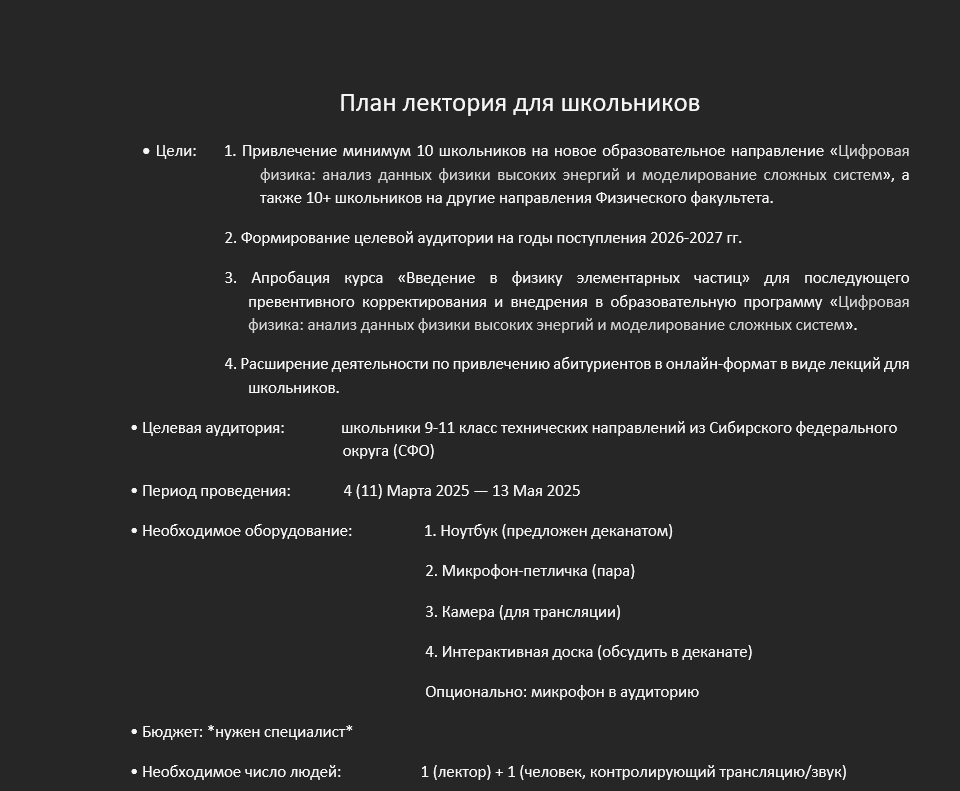 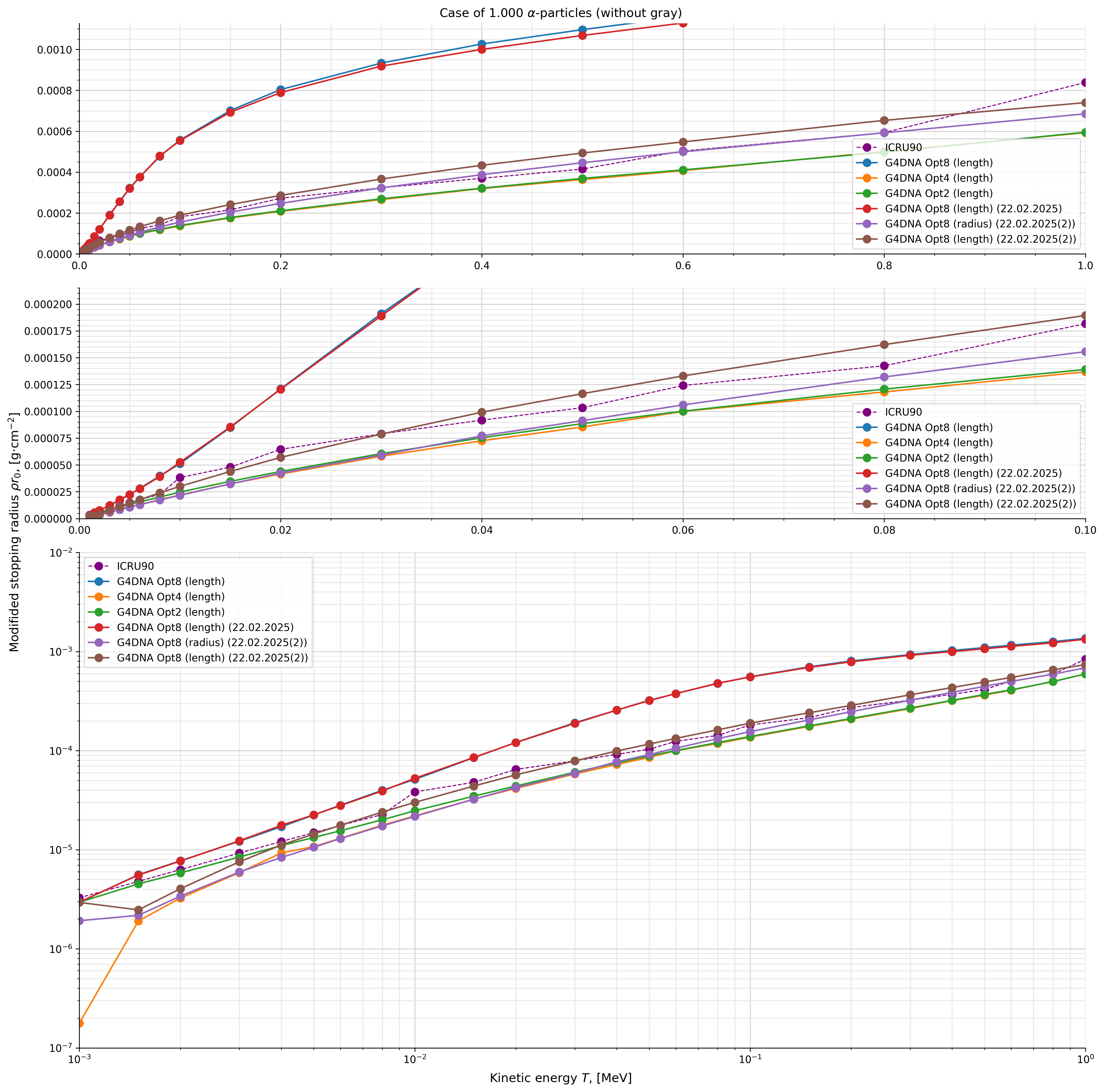 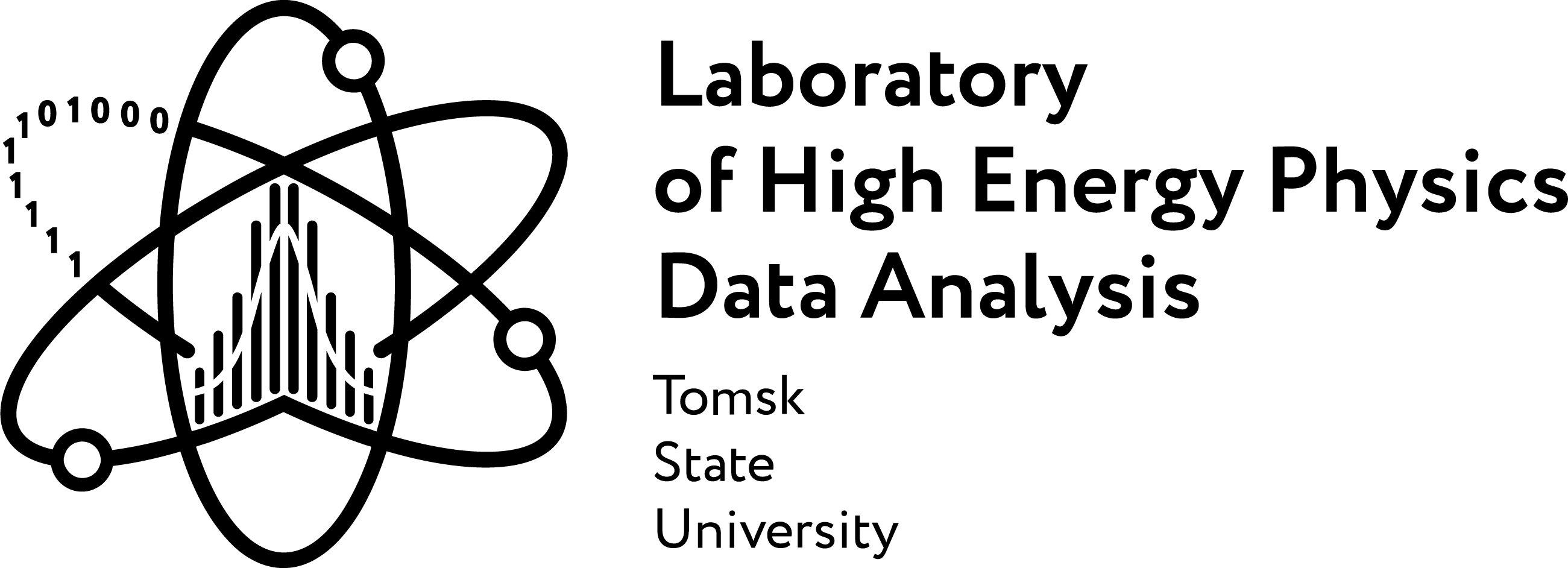 matvey.vologzhin@mail.ru
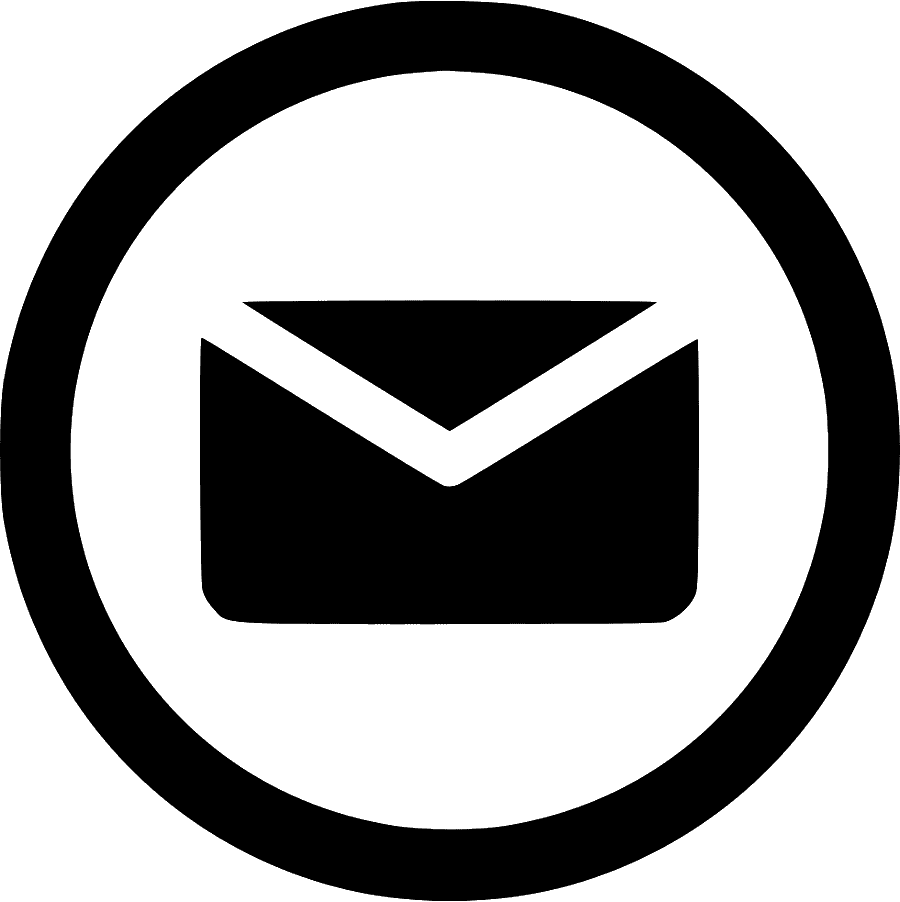 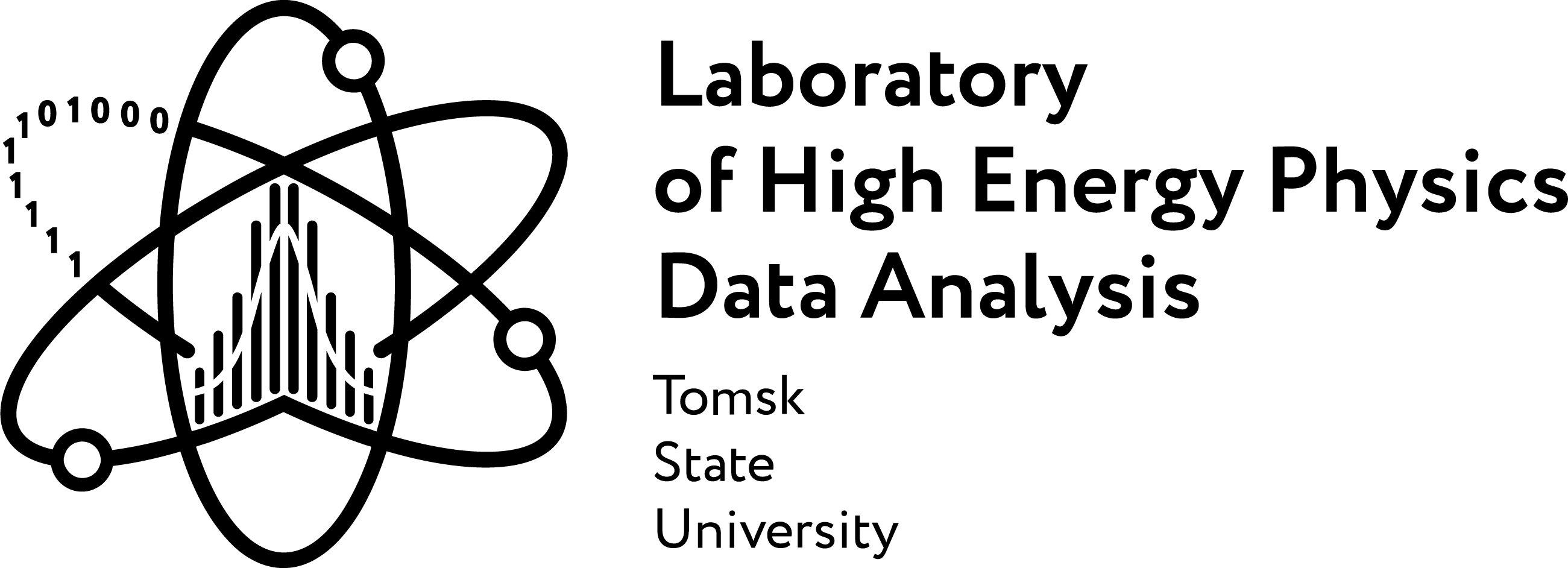 24/02/2025
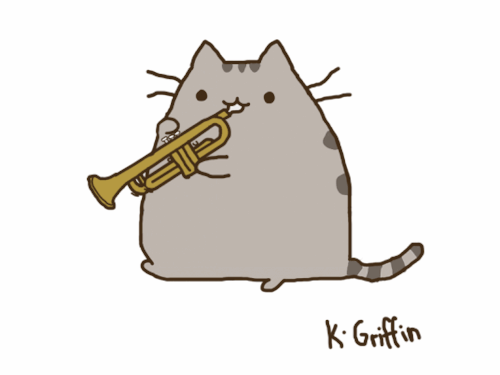 Задачи (24.02-03.03)
(25.02.2025)
Встретиться с В.Н. Иванченко: обсудить НОВЫЕ результаты

Настроить автоматическую подгонку бинов, min и max параметров в гистограммах

Создать macro-файл для случая «включённой химии»

Оценить количественно схожесть данных ICRU90 и данных моделирования
(28.02.2025)
(02.03.2025)
(02.03.2025)
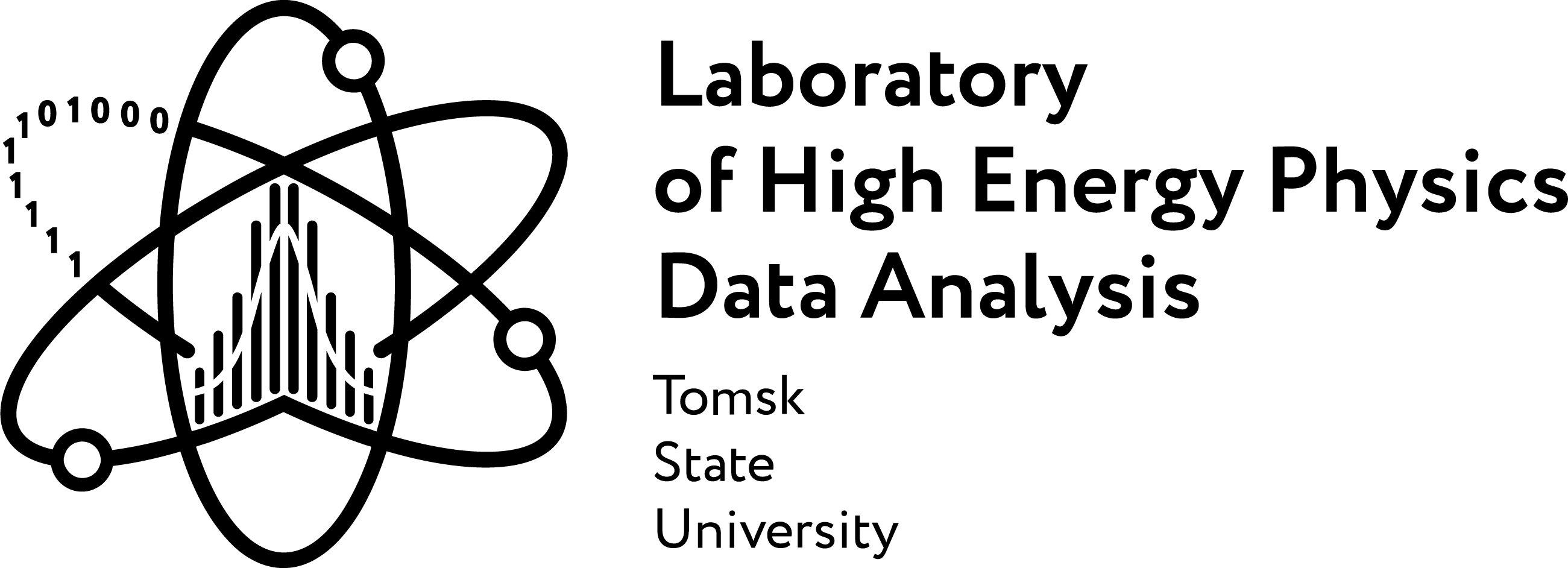 matvey.vologzhin@mail.ru
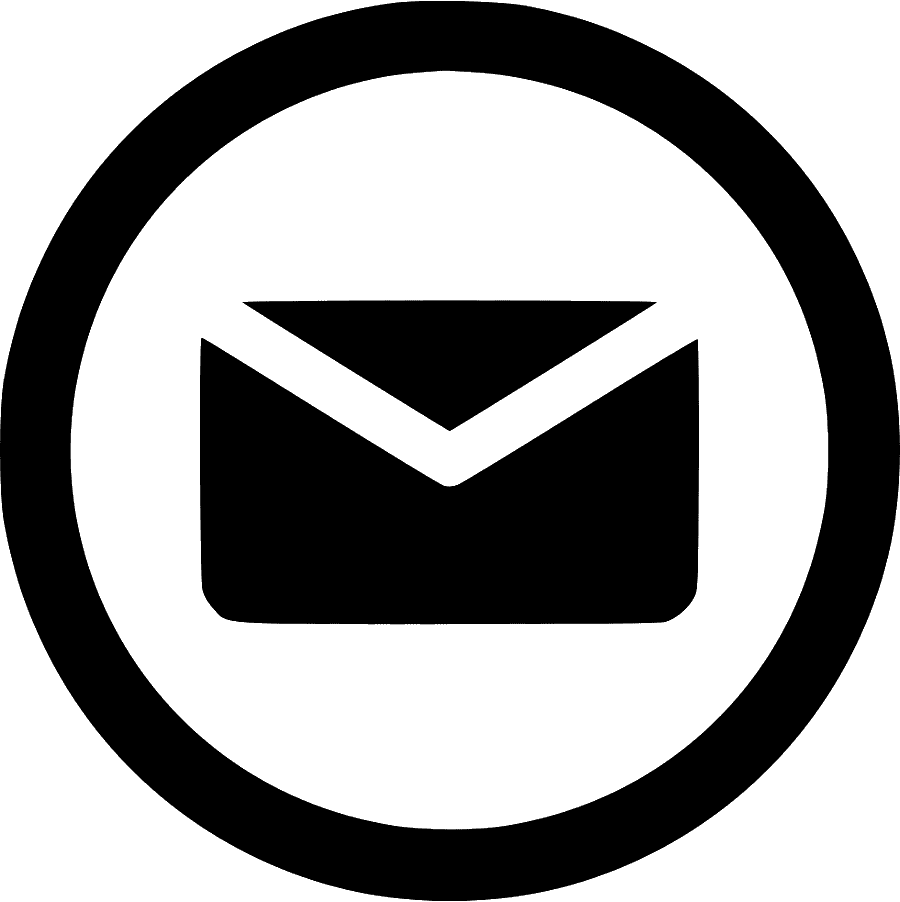 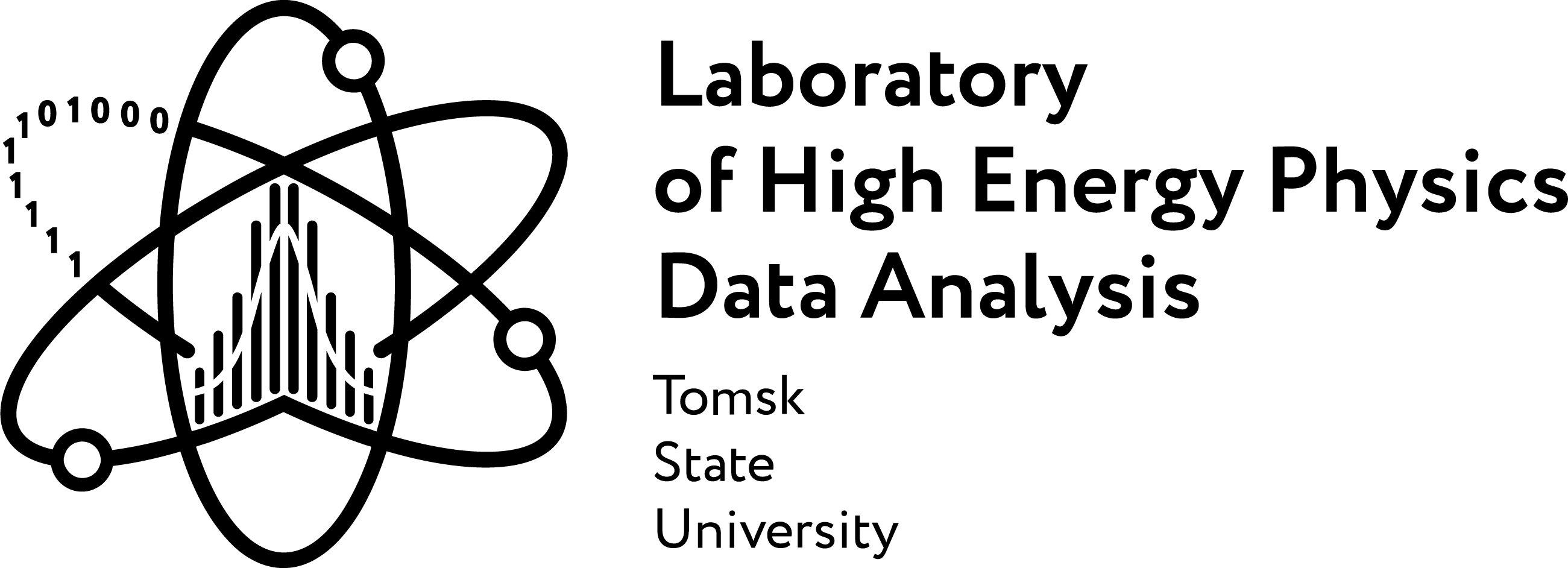 Спасибо за внимание!
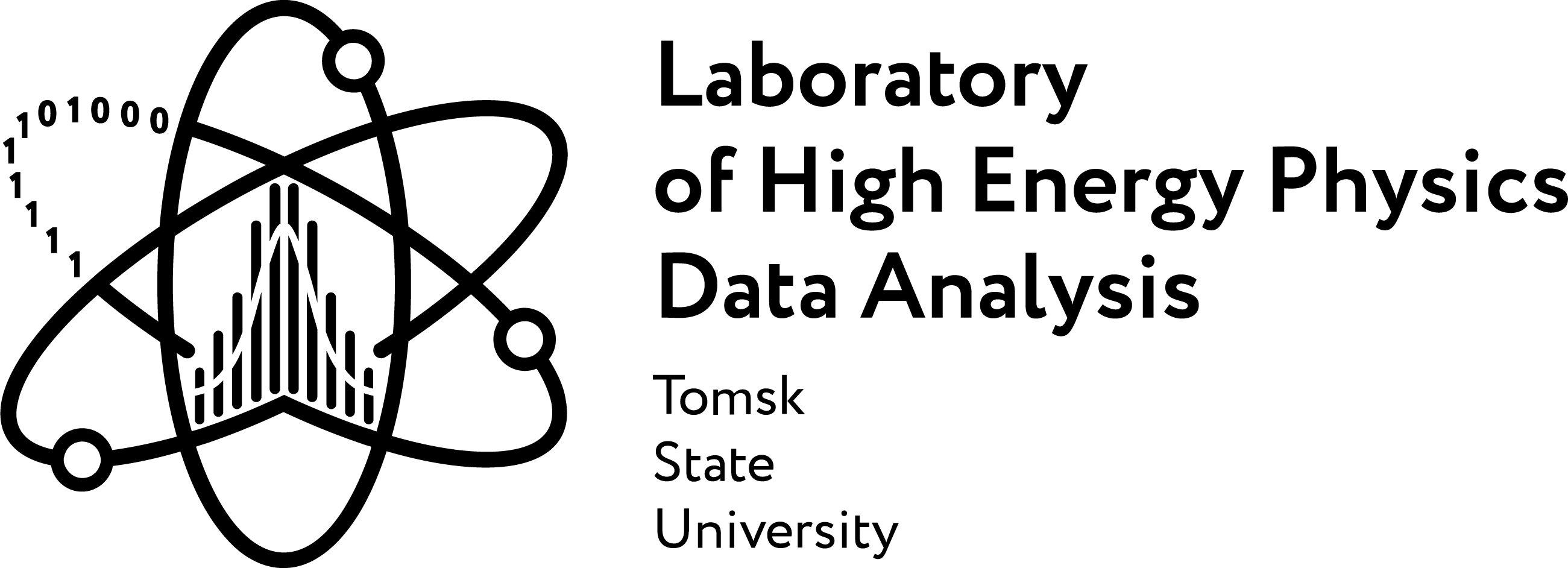 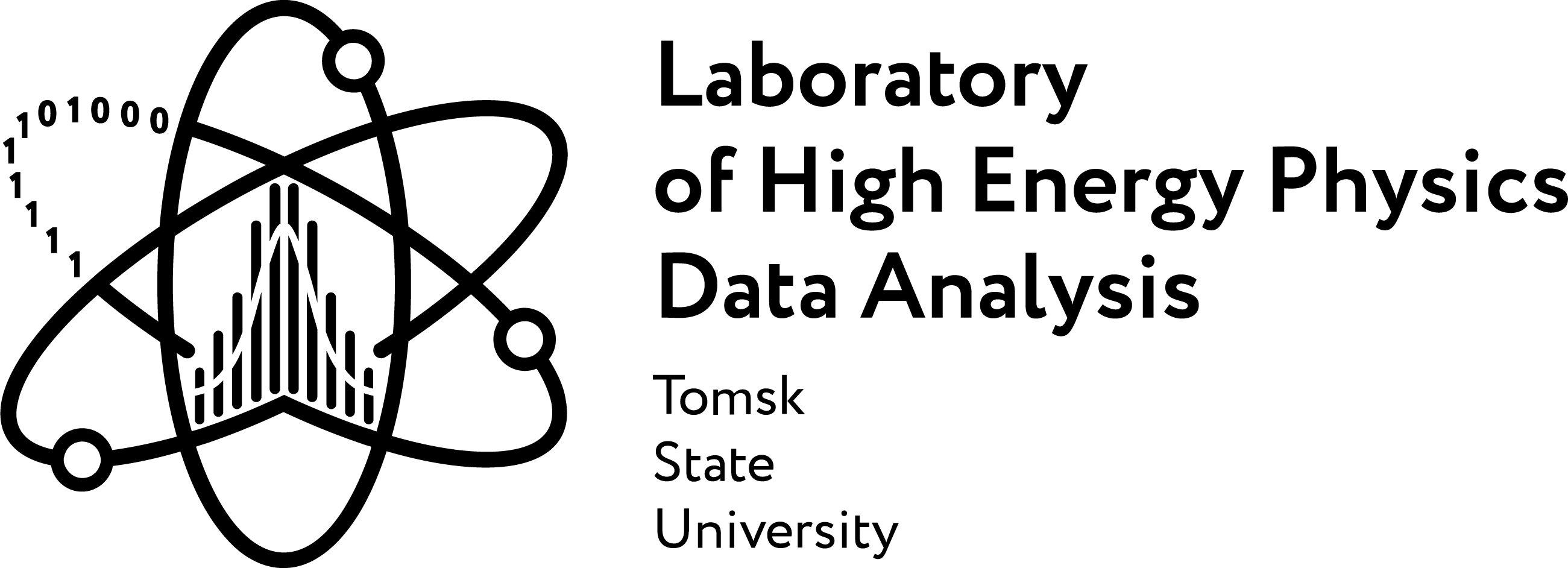 matvey.vologzhin@mail.ru
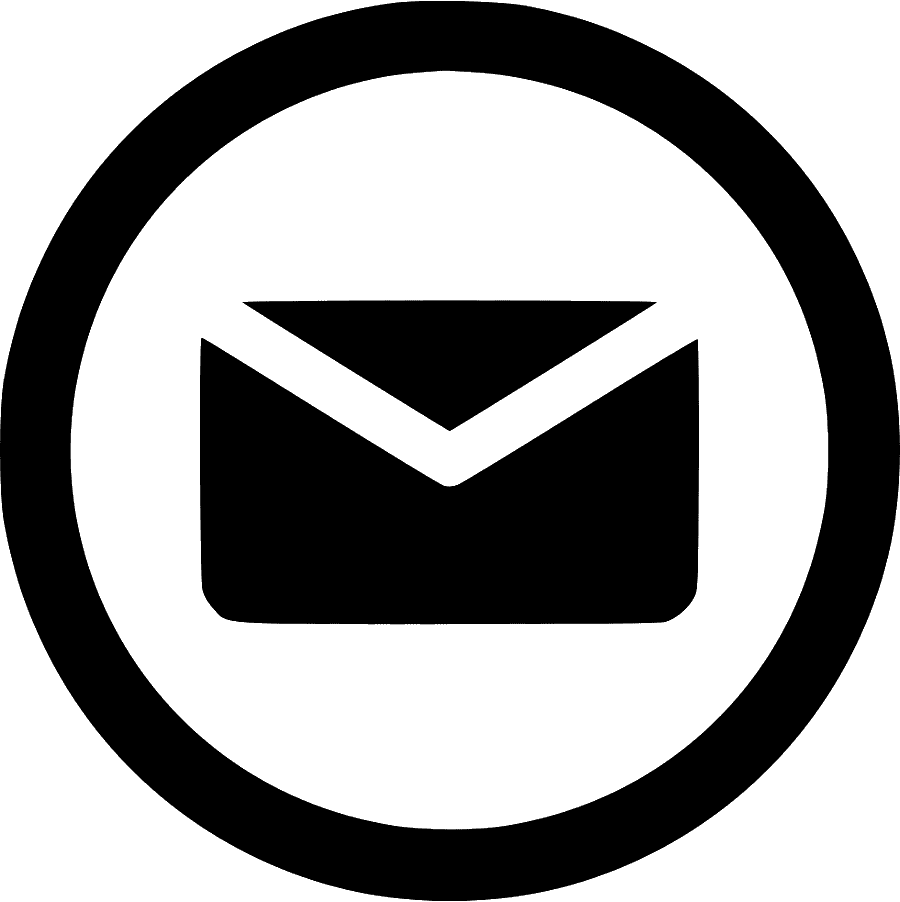